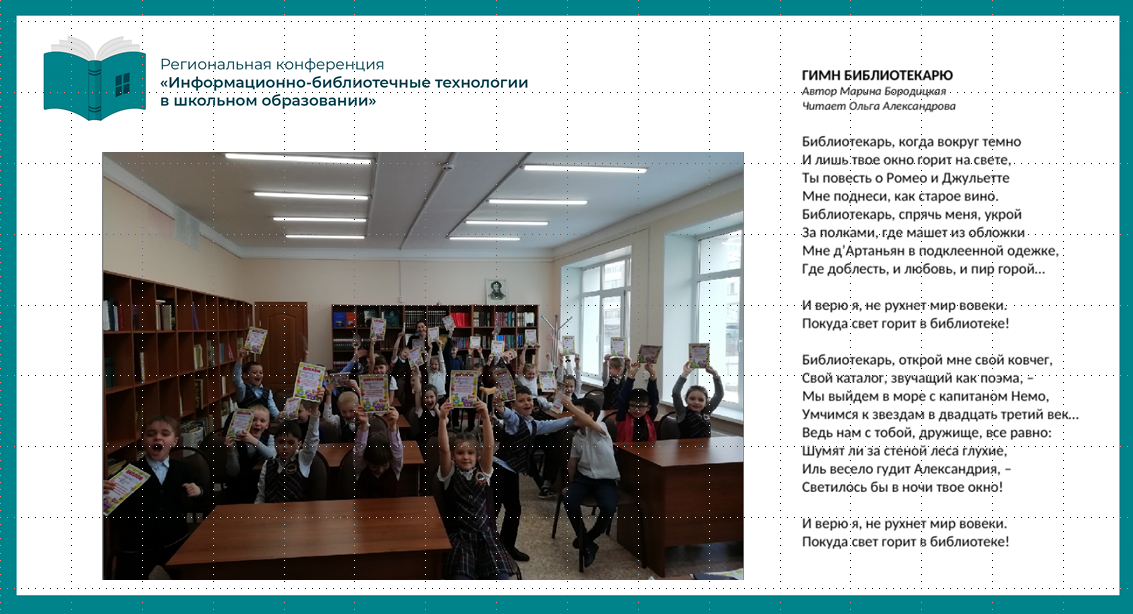 Учебный день в библиотеке – программа для генерации идей и реализации задумок
Информационно-библиотечный центр МБОУ СОШ №2      
п. Раздольное НМР
Цель проекта:
Обучение учащихся на практике использовать универсальные учебные действия и умениями овладевать ими:

-познавательные;
-коммуникативные;
-регулятивные.
Задачи проекта:
Реализация учреждениями культуры(библиотеками) программ и отдельных мероприятий, интегрированных в образовательное пространство МБОУ СОШ №2 НМР.
Формирование устойчивых связей между муниципальными библиотеками и школой. 
Повышение интенсивности использования фондов государственных муниципальных библиотек при        реализации учебных и воспитательных программ со школой.
Площадки реализации проекта:
«Учебный день в библиотеке» реализуется в
Школьном информационно-библиотечном центре,
Школьном музее Боевой и трудовой славы,
муниципальном казенном учреждении 
«Централизованная библиотечная система 
Надеждинского муниципального района», именуемое в дальнейшем МКУ «ЦБС НМР».
.
ДОГОВОРо творческом сотрудничестве и совместной деятельности с МКУ «ЦБС НМР»
Предметом совместной деятельности библиотек по договору является профессиональное взаимодействие в сфере организации и развития библиотечного обслуживания детей и подростков. 
        Принципом сотрудничества библиотек-участниц признаётся согласованность действий и равноправное партнёрство.
Цели:
•	рациональное использование профессионального,                           интеллектуального и творческого потенциала «Школьной библиотеки» и  МКУ «ЦБС НМР»
•	 для развития библиотечного обслуживания детей, подростков    и   руководителей  детского чтения;
•	разработка, апробирование и внедрение современных форм и методик в работе с детьми и подростками;
РАБОЧАЯ ПРОГРАММАпо элективному курсу для обучающихся 10 класса«Учебный день в библиотеке»
Цель: формирование и развитие компетентности обучающихся в области проектной деятельности с использованием инфраструктуры библиотек НМР.
Задачи программы:
знакомство с проектными технологиями и изучение их методологических основ; 
приобретение специальных знаний, необходимых для генерации проектных идей,  реализации, презентации и продвижения проектов;
освоение навыков/компетенций будущего: развитие проектного мышления, потребности познавать, креативности; повышение мотивации к творчеству и проектному сотрудничеству;
формирование у ребят образа будущего, развитие у них умения прогнозировать свое личное и профессиональное развитие с учетом изменения рынка труда, 
создание индивидуальной образовательной и профессиональной траектории;
сопровождение проектной работы с использованием цифровых инструментов;
помощь в разработке индивидуальных и командных проектов, представлении их на конкурсах и соревнованиях (проектных хакатонах), выставках и иных публичных 
мероприятиях.
Учебный день №2«Стань первопроходцем VUCA-мира»
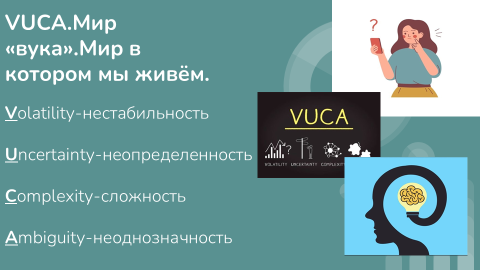 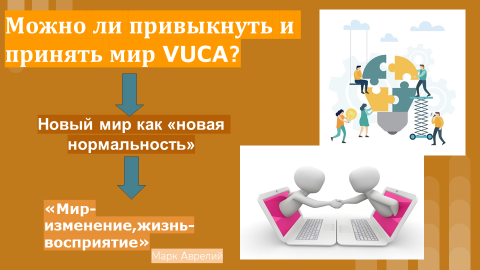 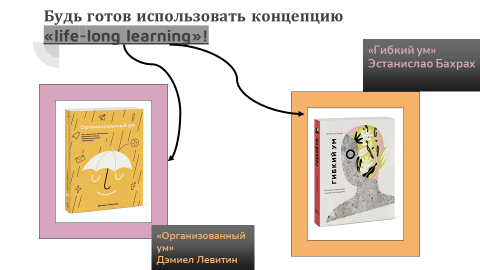 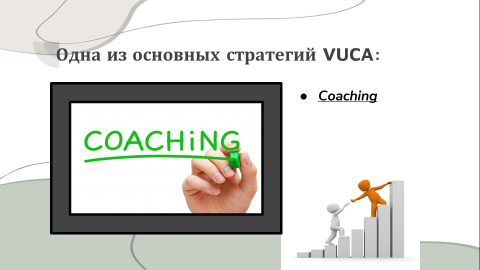 Учебный день №3Стань мастером управления временем
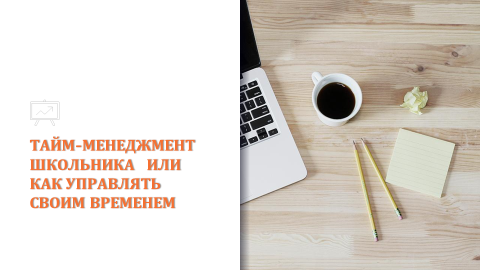 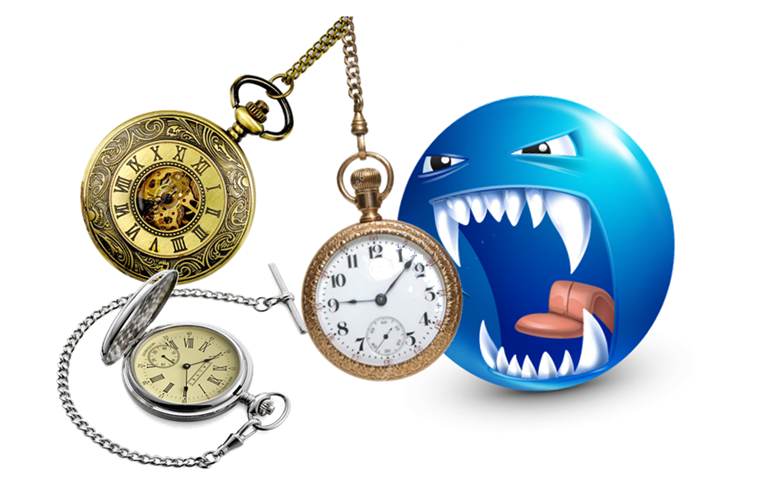 Хронофаги — пожиратели времени. Они могут быть как людьми, так предметами.
Учебный день №3Стань мастером управления временем
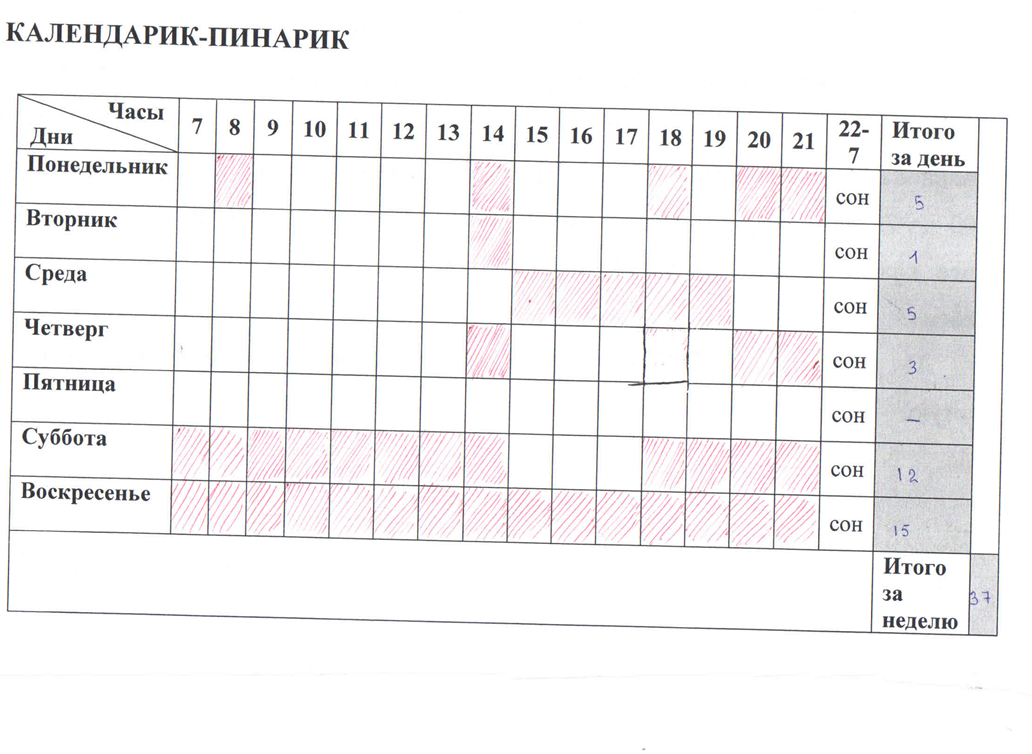 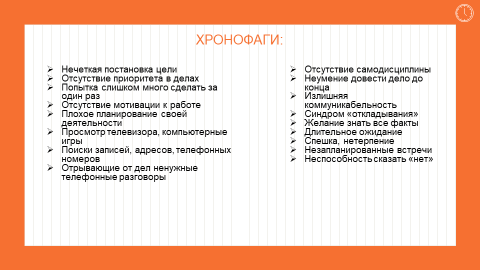 Учебный день №3Стань мастером управления временем
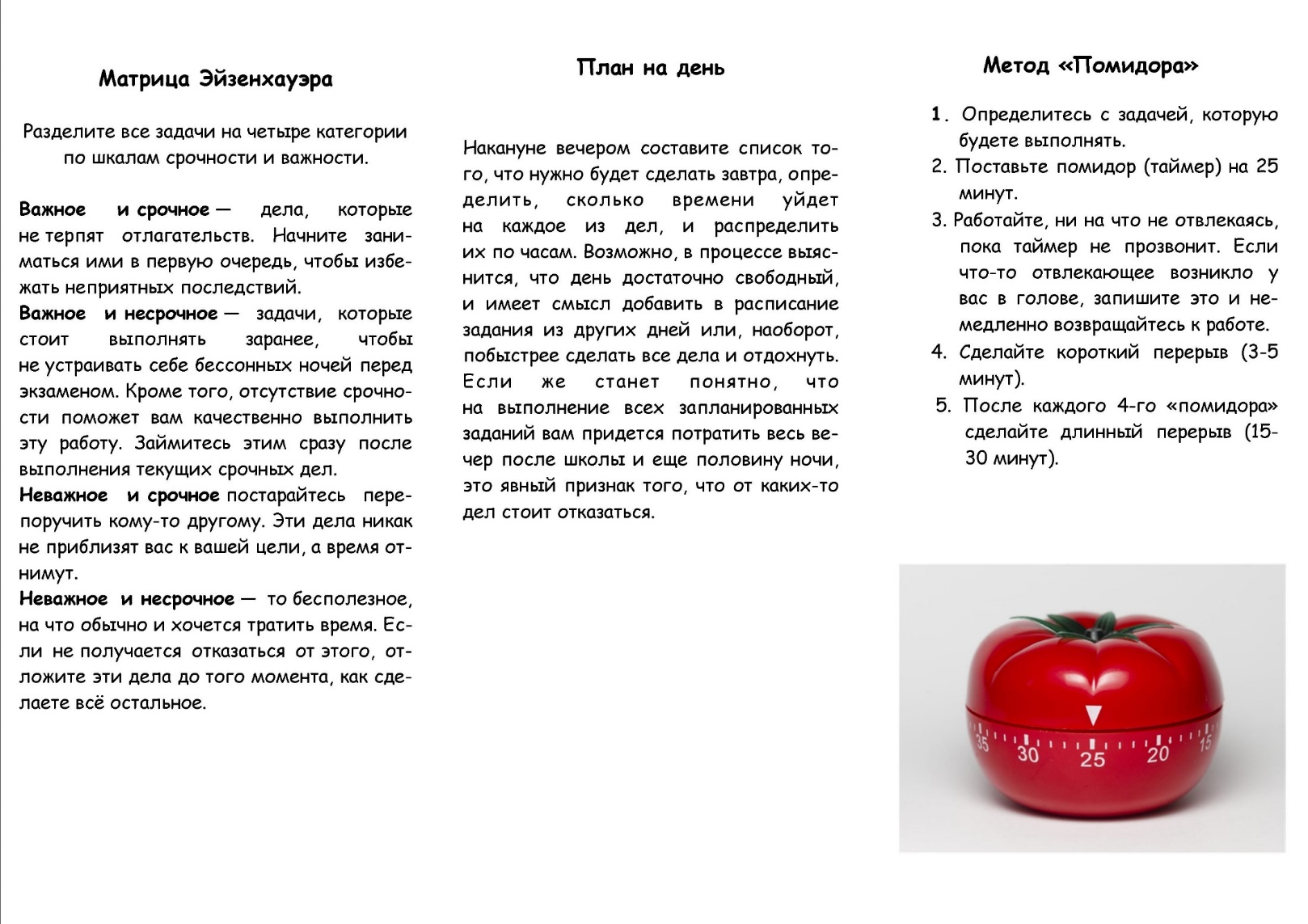 Учебный день №4Стань руководителем своего стартапа
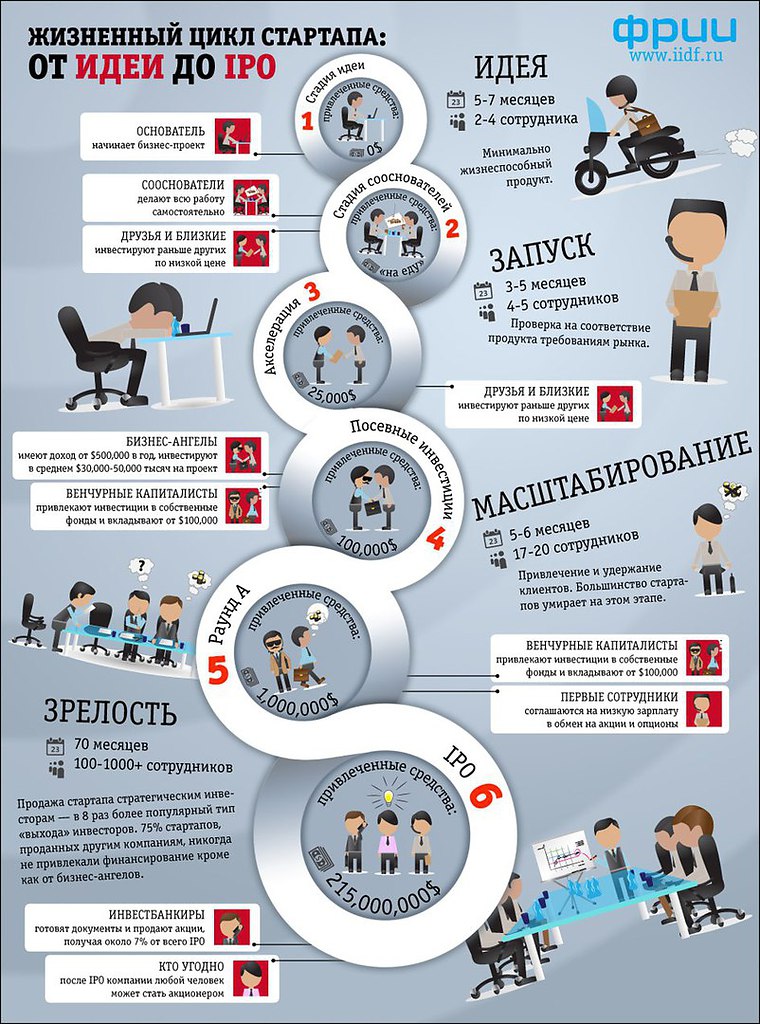 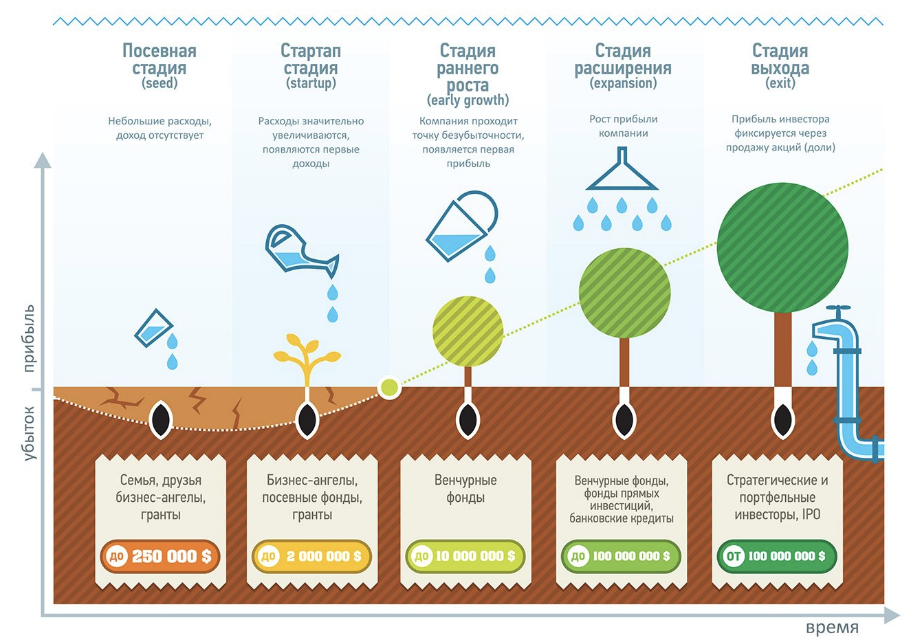 Учебный день №3Стань руководителем своего стартапа
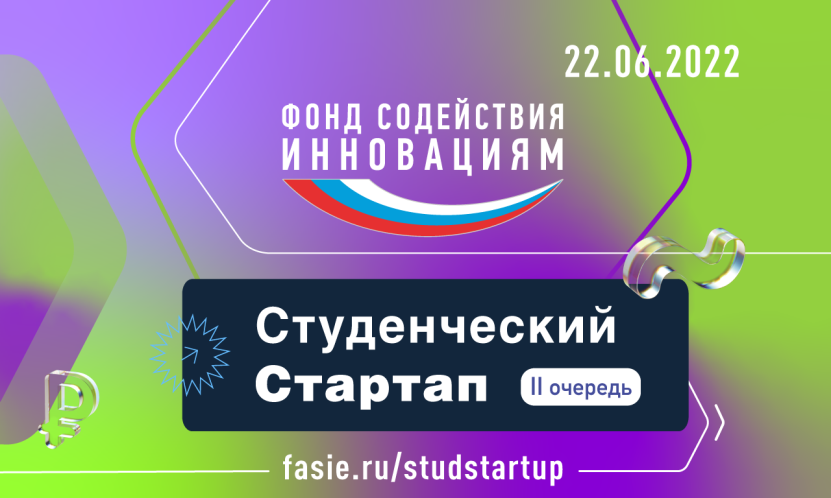 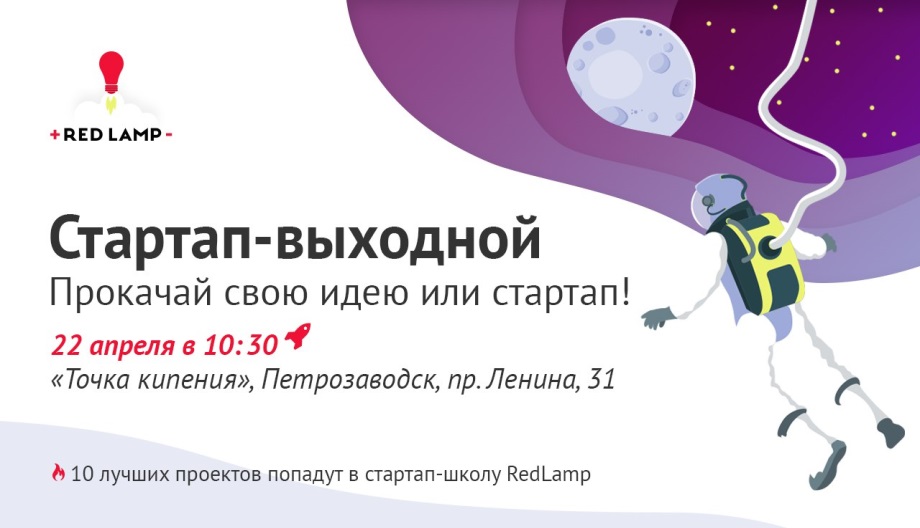 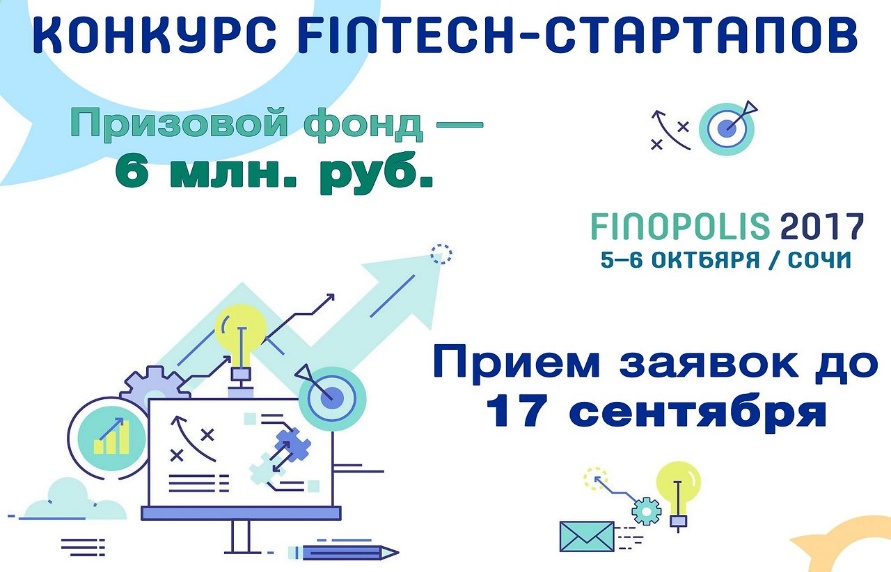 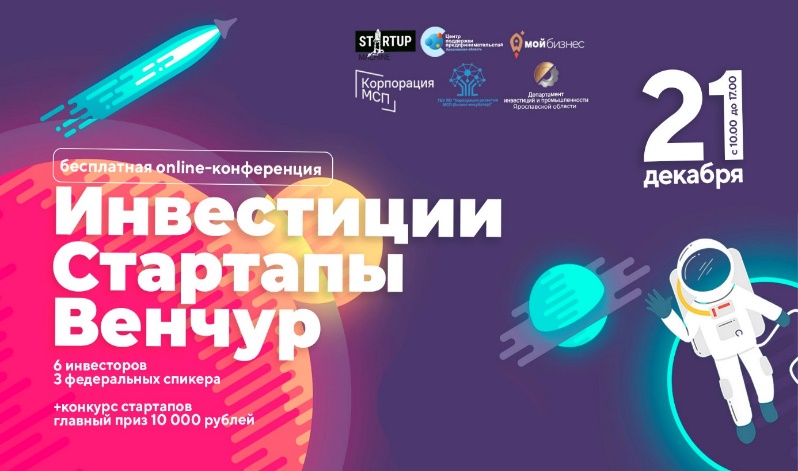 Ярмарка проектов
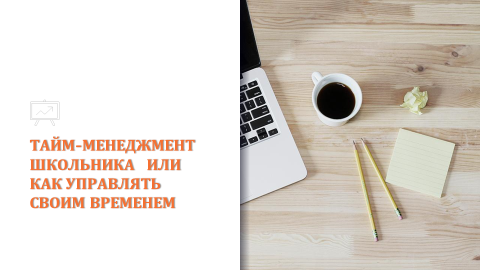 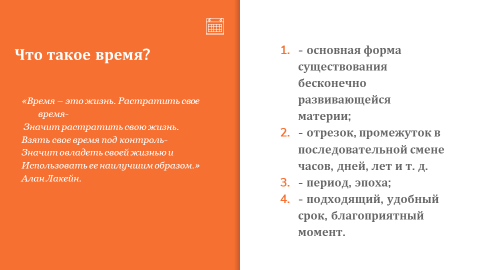 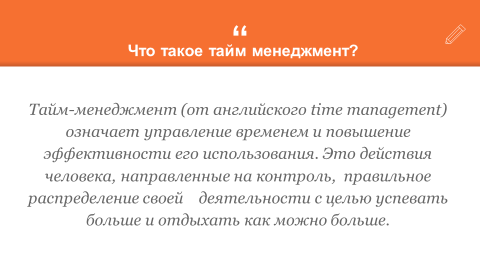 Спасибо за внимание!